Bioma
Mata atlantica
Essa é a famosa e linda arara- azul adoro a  arara-azul
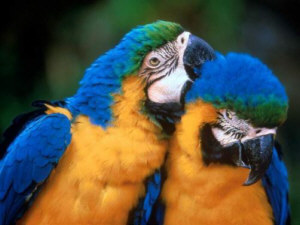 Esse é um tigre ele tem listra preta e o corpo laranja
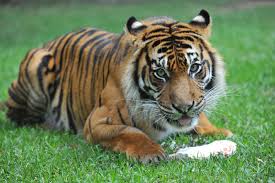 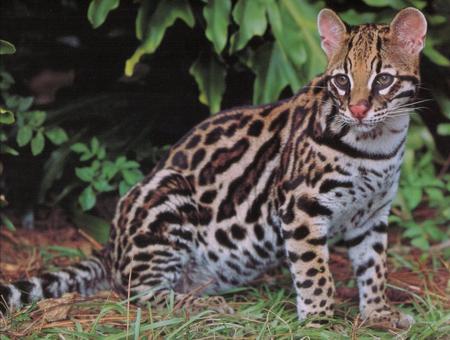